NEW LEARNINGStrategies
Dr. Putu Sudira, M.P.
putupanji@uny.ac.id – 08164222678
http://staff.uny.ac.id/cari/staff?title=Putu+Sudira
Sek.Prodi PTK PPs  UNY, peneliti terbaik Hibah Disertasi 2011, lulusan cumlaude S2  TP PPs UGM – cumlaude S3 PTK PPS UNY; Kantor: Vocational and Technology Education Lantai II sayap   timur  Gedung Pascasarjana UNY
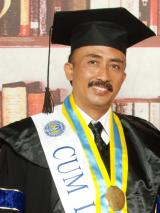 Dr.  Putu Sudira, M.P.  Prodi PTK PPs UNY
LEARNING in The WORK PROCESS
Konsep-konsep Belajar dikembangkan dari Pekerjaan dan lingkungan Kehidupan yang mengalami perubahan.
Belajar dipandang dalam Perspektif DAYA KOMPETISI, ADAPTASI, NERTWORKING dan Tujuan Ekonomis.
Dr.  Putu Sudira, M.P.  Prodi PTK PPs UNY
LEARNING CULTURES
Belajar: 
Mengendalikan dan memonitor proses belajarnya sendiri.
Monitoring diri sendiri.
Dr.  Putu Sudira, M.P.  Prodi PTK PPs UNY
LEARNING CULTURES
Belajar: 
Membangun budaya konstruktif.
Pengalaman Belajar & latar belakang pengetahuan diperhatikan.
Dr.  Putu Sudira, M.P.  Prodi PTK PPs UNY
LEARNING CULTURES
Belajar: 
Terkait dengan Situasi
Konteks spesifik/khusus
Aktivitas Sosial, interaktif.
Respek dengan latar belakang Budaya.
Dr.  Putu Sudira, M.P.  Prodi PTK PPs UNY
LEARNING CULTURES
Dr.  Putu Sudira, M.P.  Prodi PTK PPs UNY
LEARNING CULTURES
Dr.  Putu Sudira, M.P.  Prodi PTK PPs UNY
TerimakasihBelajar Budayanya orang Hidup Panji Sudira
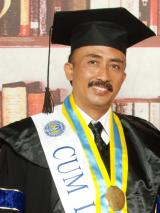 Dr.  Putu Sudira, M.P.  Prodi PTK PPs UNY